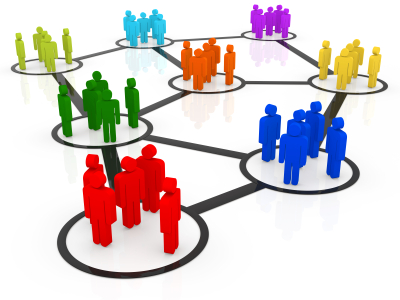 Empowering Global Teams
Todd Little
VP Product Development
IHS
Globally Distributed Teams
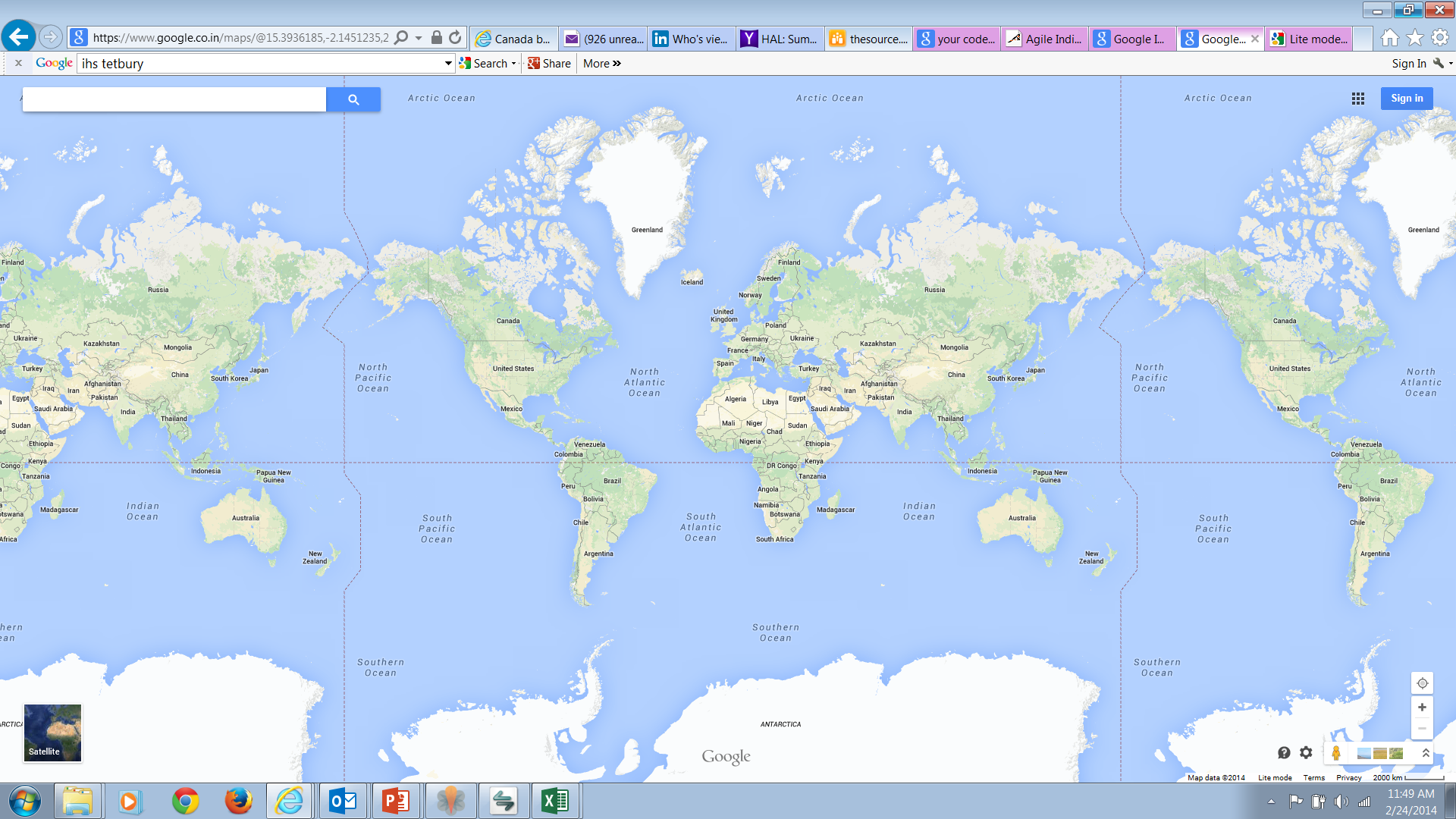 2
Distributed Agility
What are the biggest challenges with distributed teams?
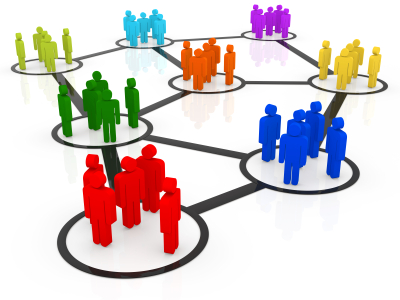 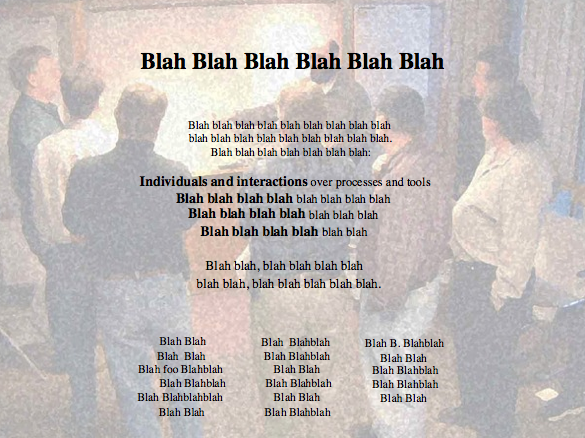 Long Ago and Far, Far Away…
Agile Leadership
From Coding Monkey to Empowered Ewok
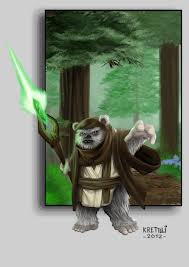 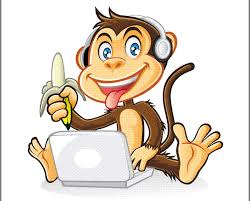 8
Trust/Ownership Model
Trust
Abdication
Energy & Innovation
How do weget here?
Micromanagement
Conflict
Control
Low
High
Team Ownership
Autonomy and Alignment
Case Study IIntegrating Software by Integrating People
Value Proposition is in creating integrated workflows
Oil and Gas Software Company Acquires Market Leaders in each Sub-Domain
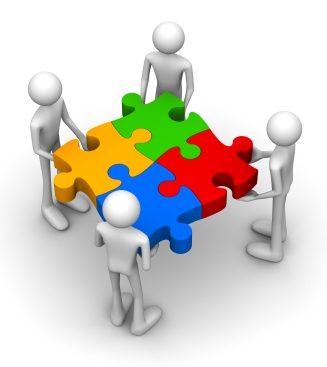 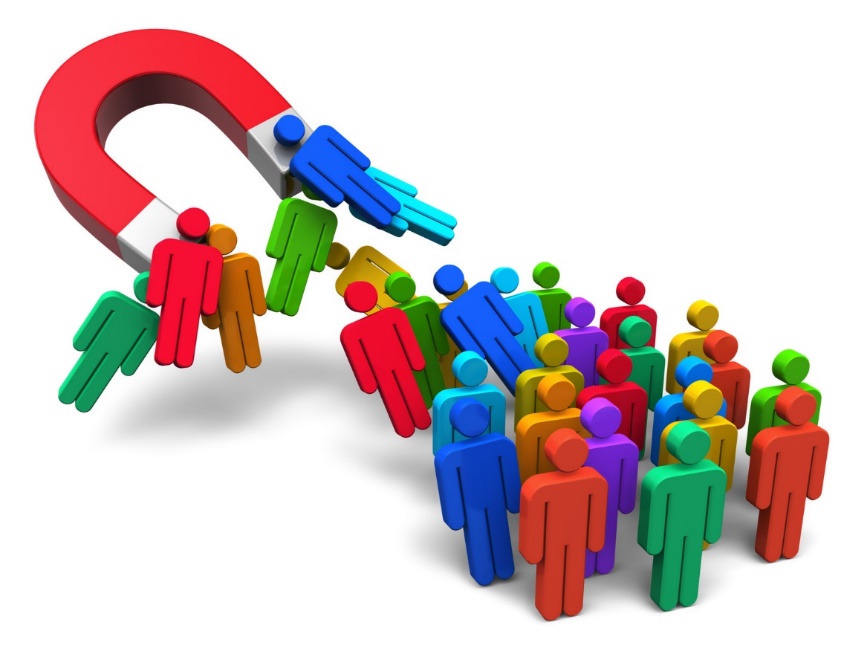 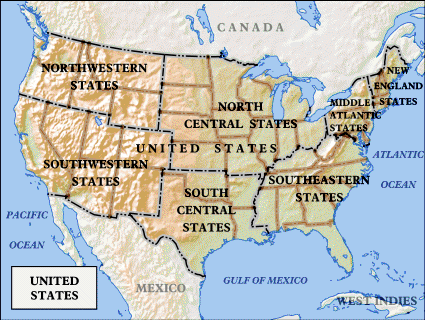 But software is developed in Houston, Austin, Denver and Calgary
What the Leaders Did
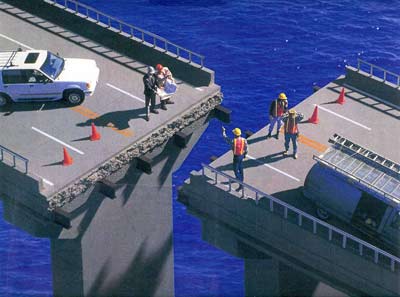 The best way to  integrate our software is to make sure we integrate our people
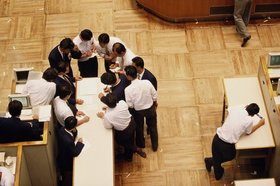 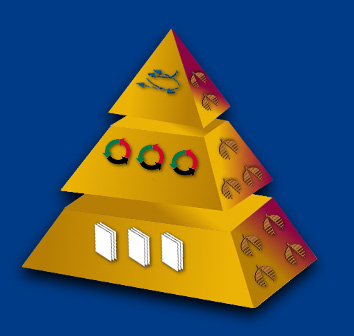 Input
Output
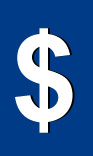 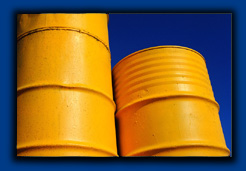 I2 Enterprise
Get Alignment on the Purpose
Value Proposition is in creating integrated workflows
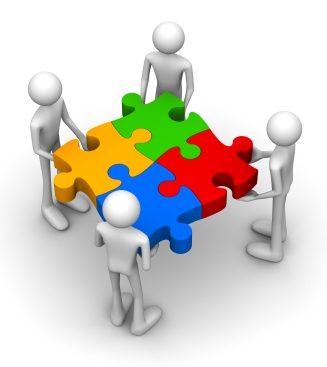 Integrating People
Creating the Future
Friday@4 Weekly
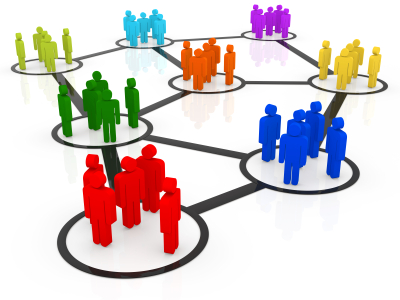 PMM Quarterly
Developers’ Conference Yearly
Creating the Future
One Week exposure to Landmark
All new employees from around the world
Friday’s @ 4
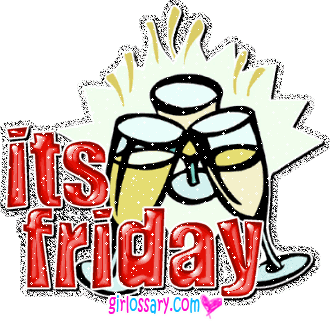 Informal setting
Opportunity for news
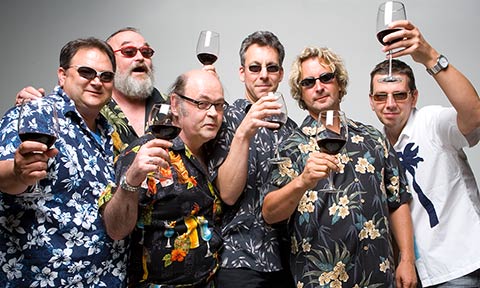 Product/Project Managers’ Meeting
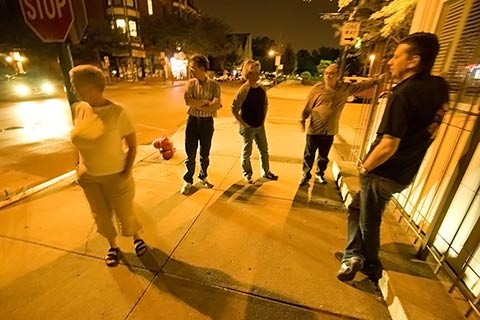 Quarterly
Face to Face
2 days
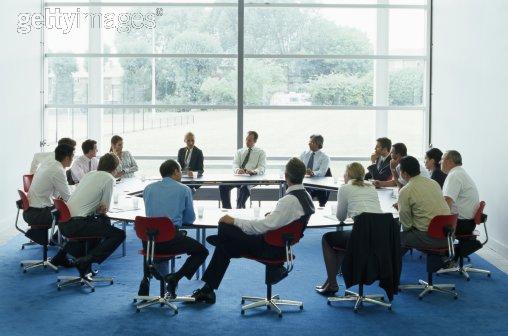 WorldWide Developers’ Conference
4 Day event
Annual
Everyone collocated

People 
Purpose
Passion
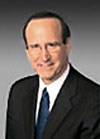 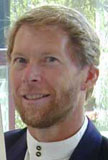 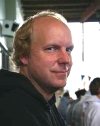 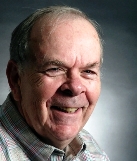 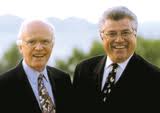 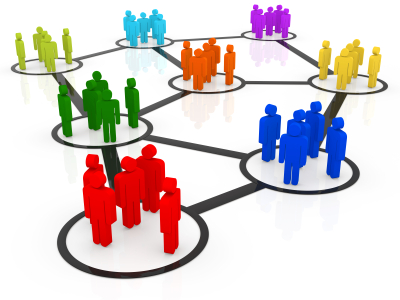 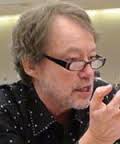 The Bottom Line
Revenue grew
Market share grew
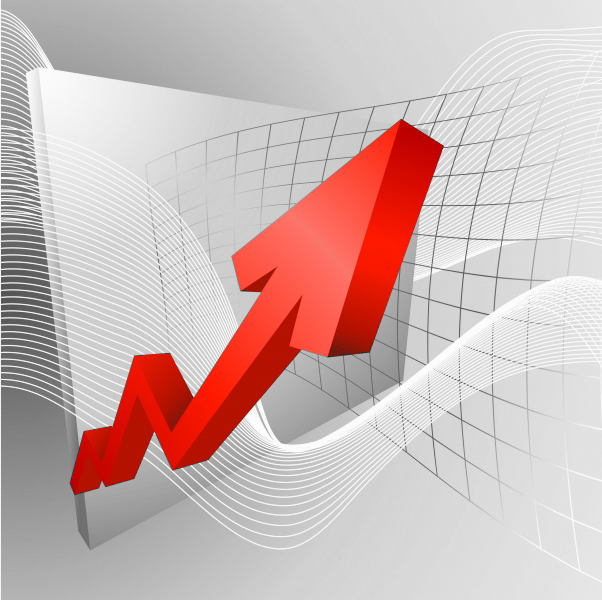 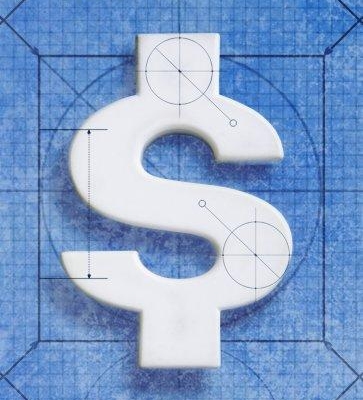 Alas
x
Creating the Future
Friday@4 Weekly
x
PMM Quarterly
x
Developers’ Conference Yearly
x
Struggle to Re-Invent
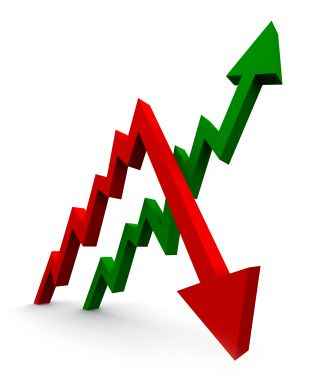 23
Case Study IIToo many Indians, not enough Chiefs
A 5 year arrangement with an outsourcer had not progressed as rapidly as Sr. Executives had hoped
Case Study IIToo many Indians, not enough Chiefs
Find an outsourcer that will promise that they will provide good talented developers and strong domain experts.
Join and Jolt – 3 times.  Then finally hire one that was pretty good.  Lasted 2 months.
Software developers not so strong either.
Petroleum Reservoir Simulation
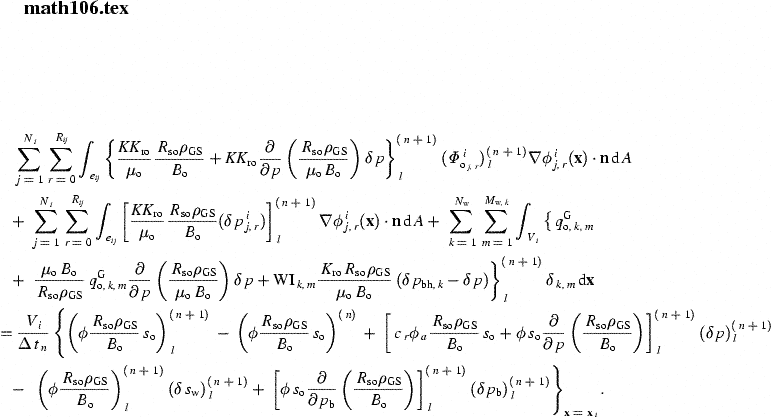 It’s NOT Rocket Science
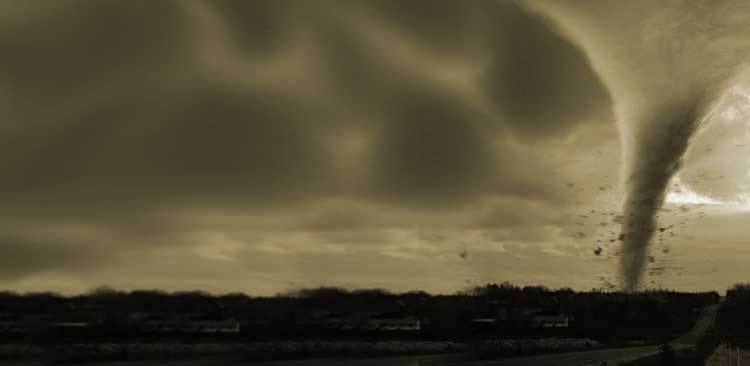 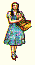 When will we get the requirements?
All in good time, my little pretty, all in good time
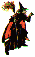 But I guess it doesn't matter anyway
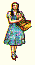 Just give me your estimates by this afternoon
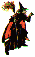 Not so fast! Not so fast! ... I'll have to give the matter a little thought. Go away and come back tomorrow
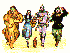 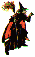 No, we need something today!
Ok then, it will take 2 years.
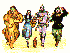 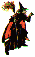 No, we need it sooner.
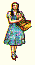 Doesn't anybody believe me?
I already promised the customer it will be out in 6 months
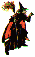 You're a very bad man!
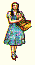 Managing the Coming Storm Inside the Tornado
Project Kickoff
Team Unity
[Speaker Notes: We look at a typical software project…..]
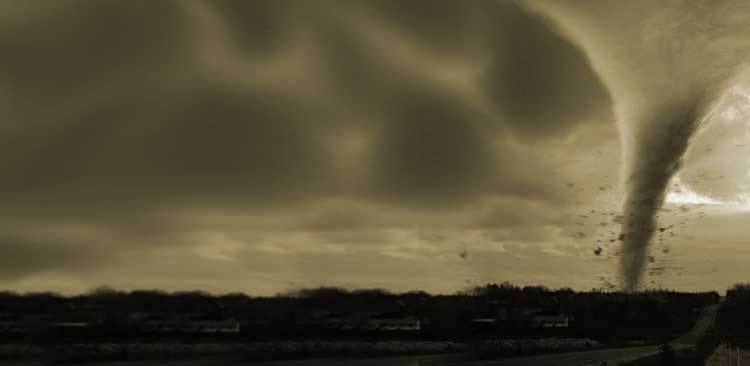 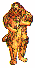 I may not come out alive, but I'm goin' in there!
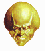 The Great and Powerful Oz has got matters well in hand.
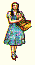 My! People come and go so quickly here!
"Hee hee hee ha ha! Going so soon? I wouldn't hear of it! Why, my little party's just beginning!
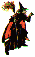 We’re not in Kansas Anymore
Developer Hero
Reorg
Testing
What We did
Romania
3 Software Developers
3 Reservoir Simulation Experts
Owner was Professor of Reservoir Simulation (and a benevolent dictator)
Communicated in the language of reservoir simulation

Vietnam
4 automation test experts
Specialized in Action Based Testing
Communication from domain experts (US and Romania) via Camtasia videos.
3 Dev
3 PE Test
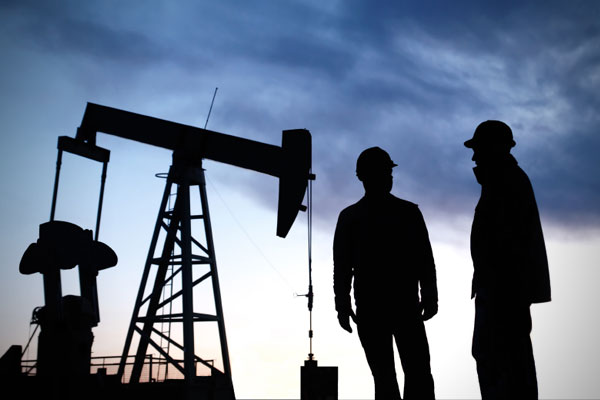 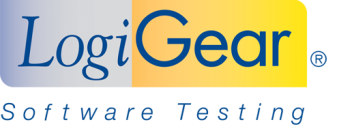 29
Global Expertise (Houston, Bucharest, Ho Chi Minh City)
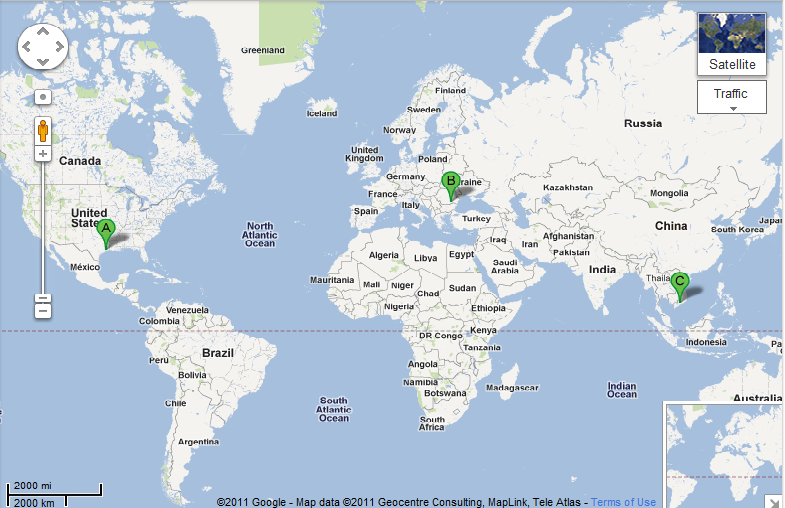 3 Dev
3 PE Test
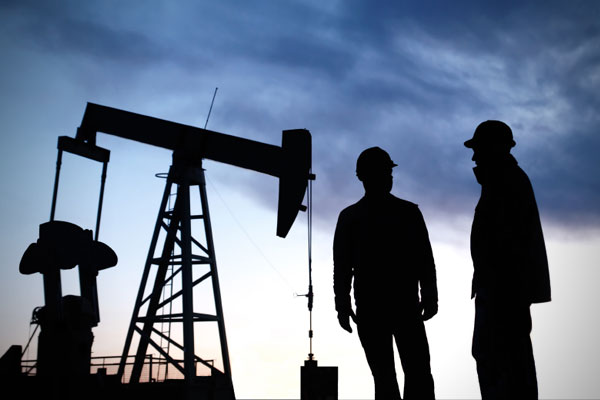 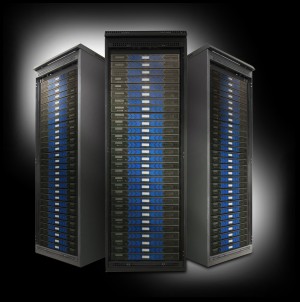 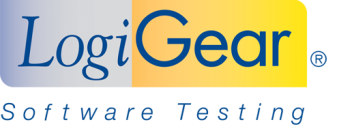 15 Dev
6 PE Test
2 Pgm Mgr
2 Prod Mgr
4 Auto Test
The Bottom Line
97% Reduction
Distributed Challenge: Time Shift
8 hours
12 hours
Think Globally and Optimize the Whole
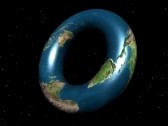 Leadership and Domain Matters
Empowered Distributed Teams
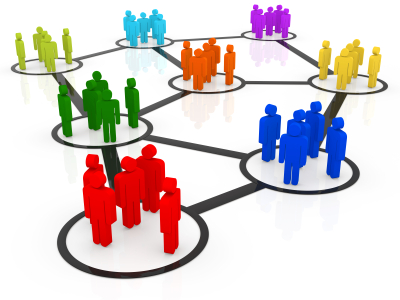 Autonomy
Leadership
Domain
Dev
Test

Trust
Ownership
Case Study IIIFrom Herding CATS to Pussycats
Grumpy CATS
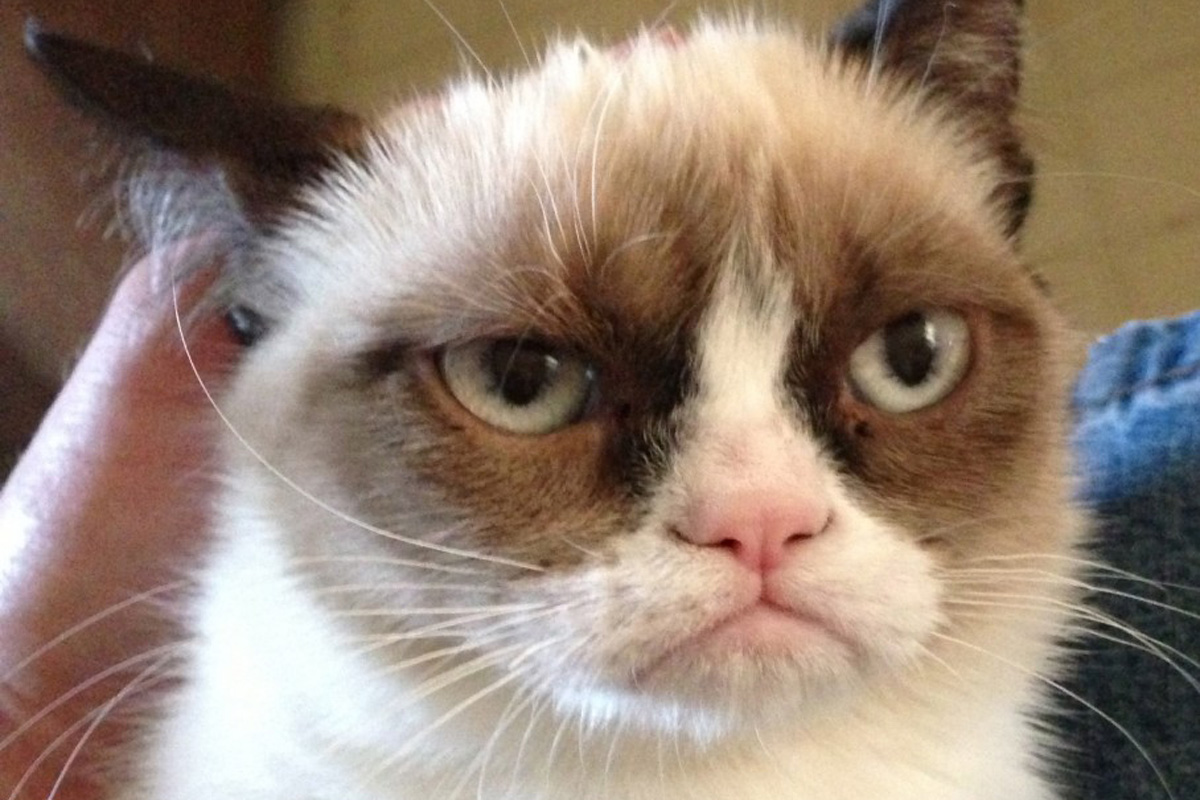 3 years into a “1 year” project
Grumpy Old Men (and Women)
Globally Distributed Teams
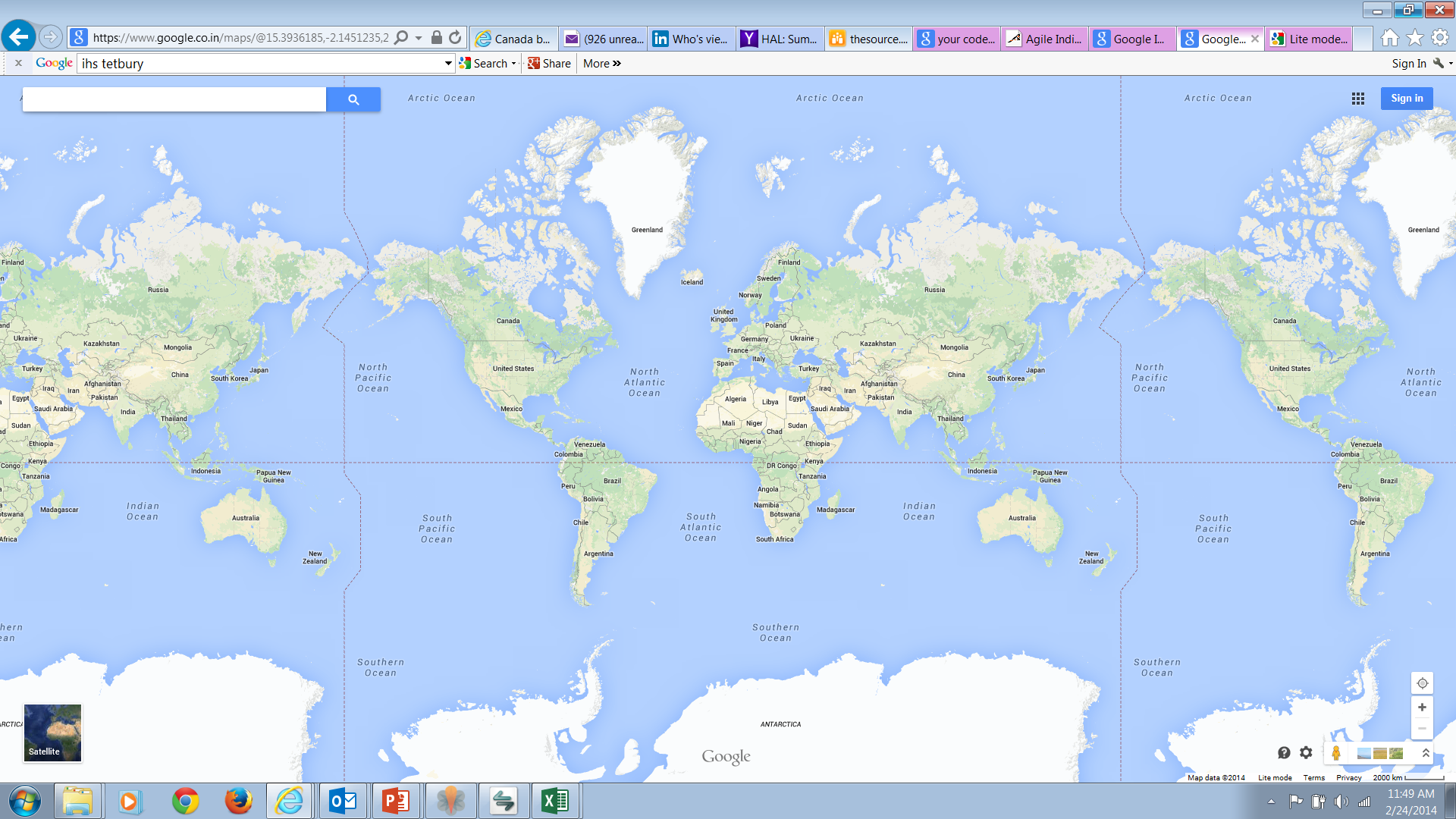 39
Everyone had suggestions
Business:  We need a new manager to hold them accountable!
PMO:  Their process is broken.  They should be using SAFe!
Dev Team: The Business doesn’t know what they need!
Dev Team: We know what we are doing!  Just let us do it!
Dev Team: The team in India requires too much babysitting!
Project Manager:  India team has capacity but US team doesn’t give them anything
Business:  The India team are the only ones that demo at the showcase!
Bossman:  Just Fix It!
40
What I did
Agile Coaching
Changed how team used Story Points
Produced a meaningful Release Backlog
Extracted development velocity and scope creep
Projected out realistic delivery date (7 months later than they had signed up for)
41
Burnup Chart
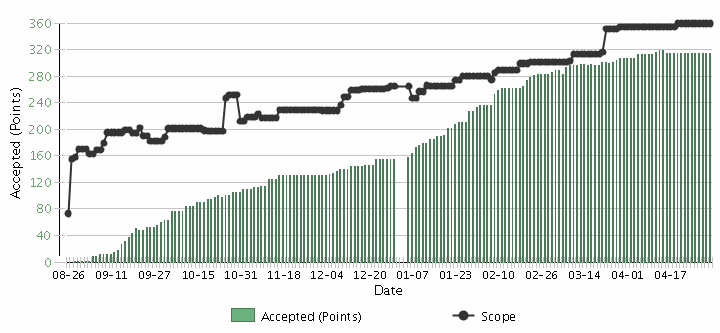 Scope Creep
Velocity
What I did
Agile Coaching (part II)
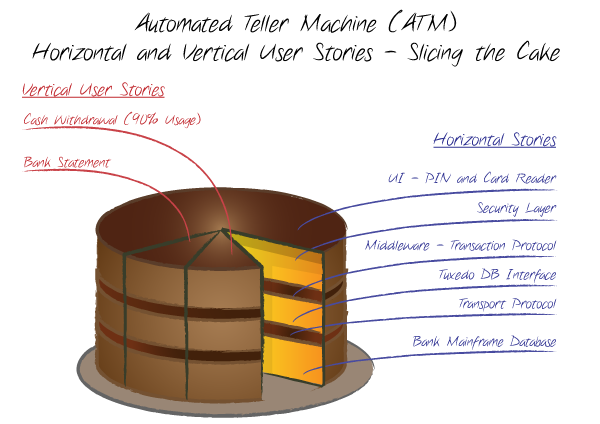 43
What I did
Staffing
I didn’t change the manager
Replaced the 4 India contractors with 2 US employees
Added 2 developers at IHS Bangalore office with strong Oil & Gas background
44
Trust/Ownership Model
Trust
Abdication
Energy & Innovation
Dev Team
Micromanagement
Conflict
Business
Control
Low
High
Team Ownership
Collaborating with Non-Collaborators
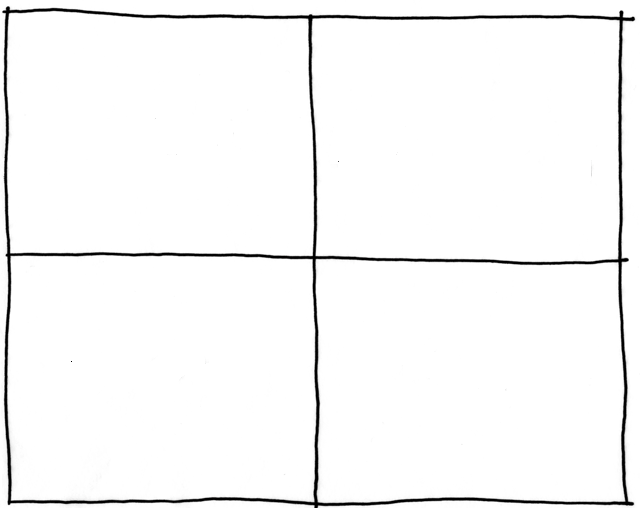 Creative
Tension
Collaborator
Collegial
More useful
Drive to 
Purpose
Collaboration
Compliance
Combative
Non-
Collaborator
Common Practice
Agree
Disagree
Agreement
From Grumpy CATS to Pussycats
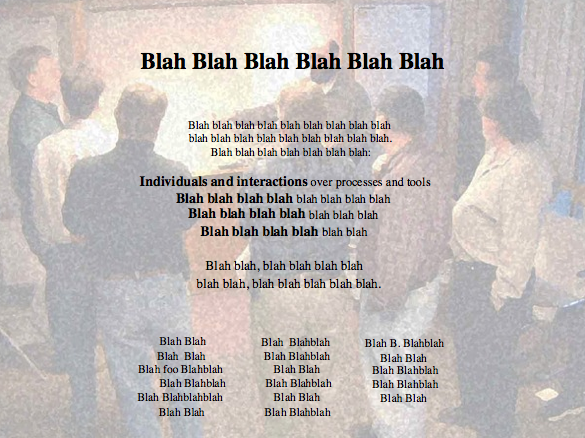 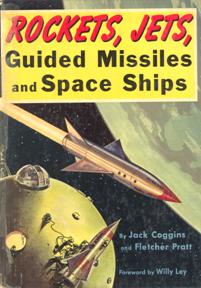 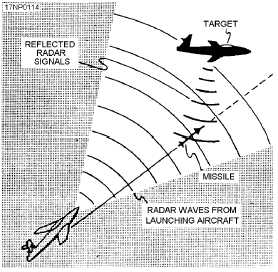 Gordon the Guided Missile
Control Systems
Command & Control
Agile Leadership
Outputs
Trust/Ownership Model
Trust
Abdication
Energy & Innovation
How do weget here?
Zone of 
Stable Control
Micromangement
Conflict
Control
Low
High
Team Ownership
Empowered Distributed Teams
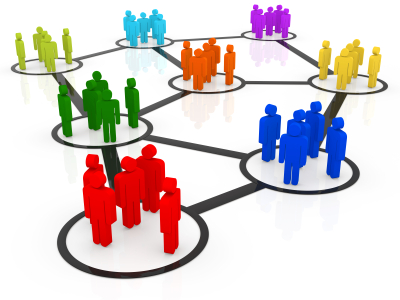 Autonomy
Leadership
Domain
Dev
Test

Trust
Ownership
Contact
Todd Little
todd.little@ihs.com
toddelittle@gmail.com

www.toddlittleweb.com
www.accelinnova.com
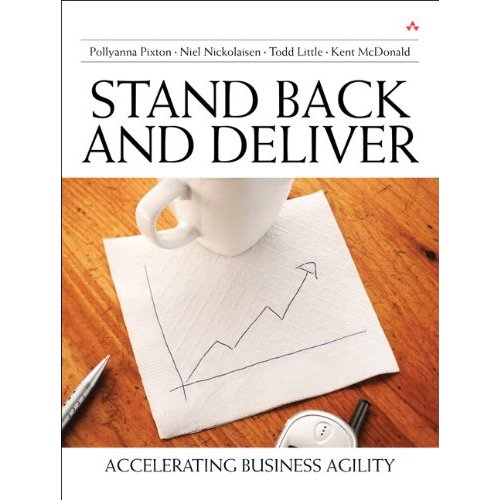 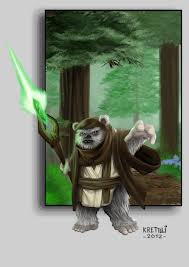 May the Force Be With You
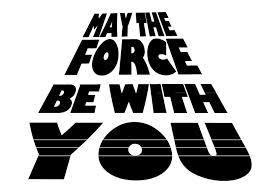 Integrating Offshore Teams
A - Onshore
Technical Leader of Offshore team
B - Offshore
Offshore Team Lead
Domain Specialist
2-3 Developers
Testers
C – Offshore
Junior Developers and Testers
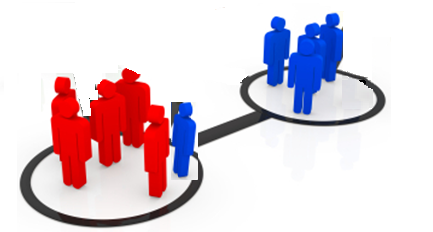 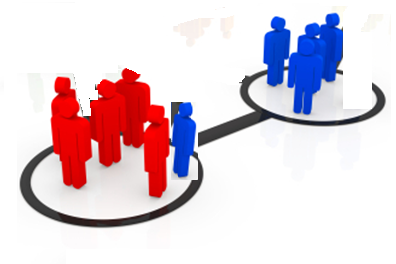 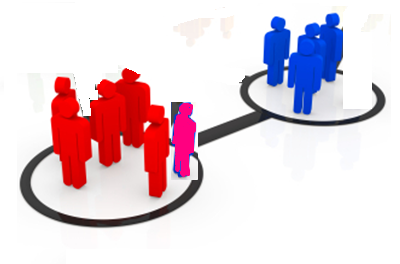 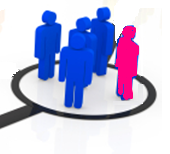